Mr. HabibTeacher BilingualRoom # 201
GRADES: 7-15, 8-16 SCIENCE & SOCIAL STUDIES
WelcomeAbout myselfName:  Shahadiar HabibTeach: Science &  Social Studies to 7th & 8th grades Bilingual (Bengali) students.
.JOSEPH A. TAUB SCHOOL MISSION STATEMENT
Our mission at the Joseph A. Taub School is to provide a high quality, rigorous, and meaningful education for all students. Through the collaboration of all stakeholders, each student will be expected to succeed and encouraged to achieve a standard of excellence while working toward chosen career goals.
 
JOSEPH A. TAUB SCHOOL VISION STATEMENT
To create a highly successful middle school community that inspires a passion for learning.
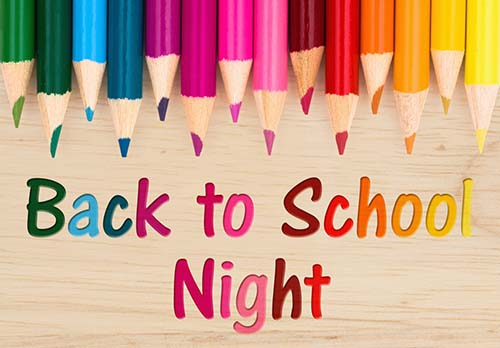 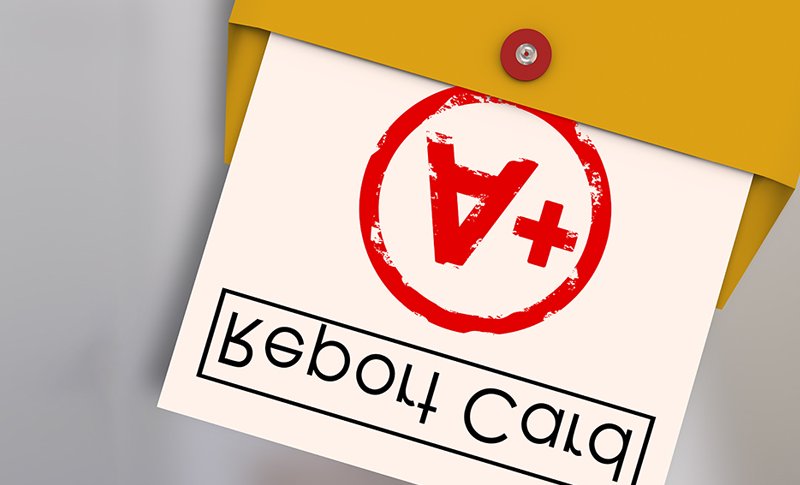 Class rules:
Unacceptable Behavior:
• Vulgarity (no cursing, vulgar language, or inappropriate gestures, memes)
• Negative feedback on other’s work and /or comments
• Posting negativity, bully others in chats
•  No eating or drinking during a class session.
Course Curriculum for 7th grade Science
Course Curriculum for 8th grade Science
Grading for Science
Course Curriculum for 7th grade Social Studies
Course Curriculum for 8th grade Social Studies
Thank-you